Introduction to Business Information System MGT 3202
Aj.Kulachatr Chatrakul Na Ayudhya
http://kulachatrakul.blogspot.com/
https://www.facebook.com/kulachatrakul
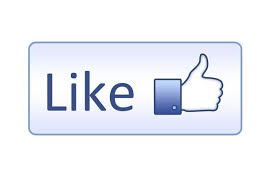 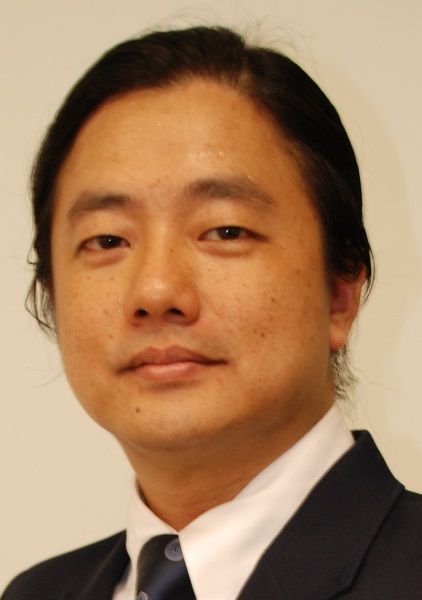 คำอธิบายรายวิชา
ความสำคัญของระบบสารสนเทศ ข้อมูลและสารสนเทศในองค์กรธุรกิจ โครงสร้างของระบบสารสนเทศในองค์กรธุรกิจ โครงสร้างของระบบสารสนเทศเพื่อการจัดการฐานข้อมูล ระบบสารสนเทศในองค์กรธุรกิจเพื่อสนับสนุนการจัดการและการตัดสินใจ ระบบสารสนเทศทางธุรกิจในหน้าที่งานด้านบริหารทรัพยากรมนุษย์ ด้านการผลิต ด้านการตลาด ด้านการเงิน ด้านการบัญชี ระบบสารสนเทศในยุคโลกาภิวัตน์ การรักษาความปลอดภัยของข้อมูลและสามารถนำสารสนเทศไปใช้ในงานด้านต่างๆ ของธุรกิจ
จุดมุ่งหมายของรายวิชา
เพื่อให้นักศึกษามีความรู้ความเข้าใจเกี่ยวกับความสัมพันธ์ของการจัดการระบบสารสนเทศทางธุรกิจ เทคโนโลยีการสื่อสารข้อมูล การใช้ระบบเทคโนโลยีสารสนเทศในองค์กรธุรกิจเพื่อสนับสนุนการจัดการและการตัดสินใจ ระบบสารสนเทศทางธุรกิจในหน้าที่งานด้านบริหารทรัพยากรมนุษย์ ด้านการผลิต ด้านการตลาด ด้านการเงิน ด้านการบัญชี ระบบสารสนเทศในยุคโลกาภิวัตน์ การรักษาความปลอดภัยของข้อมูล และสามารถนำสารสนเทศไปใช้ในงานด้านต่างๆ ของธุรกิจ
เนื้อหา
วิธีสอนและกิจกรรม
1.	ผู้สอนบรรยายและยกตัวอย่างเนื้อหาประจำบทในแต่ละบท รวมทั้งสิ้น 10 บท
	2.	ให้นักศึกษาแบ่งกลุ่ม ๆ ละประมาณ 6 คน และบางบทเรียนจะให้นักศึกษานำเสนอ    
           รายงานหน้าชั้นเรียน กลุ่มละ 15 นาที จากนั้นผู้สอนและนักศึกษาร่วมกันสรุป
	3.	ให้นักศึกษาตอบคำถามประจำบท และบางบทจัดให้มีการอภิปรายในชั้นเรียน
	4.	ให้นักศึกษาค้นคว้าเพิ่มเติมจากหนังสือ เอกสาร ตำรา นิตยสาร วารสาร และเว็บไซต์ที่
            เกี่ยวข้องกับสารสนเทศสมัยใหม่ แล้วจัดทำรายงานส่งตามหัวข้อที่กำหนดไว้
การวัดผลและประเมินผล
	1.	การวัดผล
	1.1	คะแนนระหว่างภาคเรียน					60 %
	1.1.1	จิตพิสัย				                       10 %
	1.1.2	ทำแบบฝึกหัด รายงาน และวิเคราะห์กรณีศึกษา				15 %
	1.1.3	สอบกลางภาคเรียน (บทที่ 1-5)				                        35 %
	1.2	คะแนนสอบปลายภาคเรียน (บทที่ 6-10)					             40 %
	2.	การประเมินผล
	คะแนนระหว่าง	80 - 100	ได้ระดับ   A
	คะแนนระหว่าง	75 - 79	ได้ระดับ   B+
	คะแนนระหว่าง	70 - 74	ได้ระดับ   B
	คะแนนระหว่าง	65 - 69	ได้ระดับ   C+
	คะแนนระหว่าง	60 - 64	ได้ระดับ   C
	คะแนนระหว่าง	55 - 59	ได้ระดับ   D+
	คะแนนระหว่าง	50 - 54	ได้ระดับ   D
	คะแนนระหว่าง	0 - 49	ได้ระดับ   F